Bridging Mathematics 
and the Home
Sarah R. Powell, Ph.D.
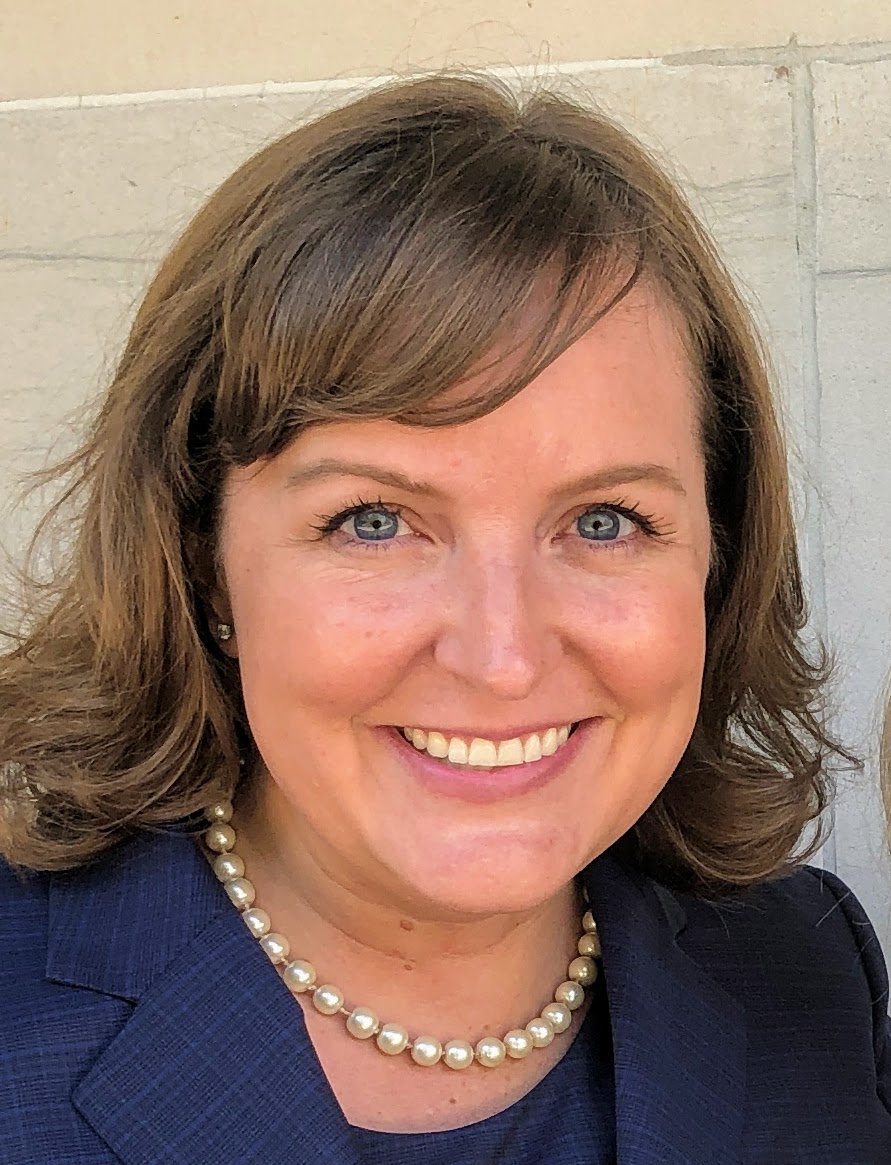 Associate Professor
The University of Texas at Austin
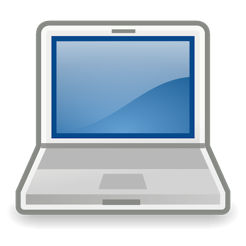 www.sarahpowellphd.com


srpowell@utexas.edu


@sarahpowellphd
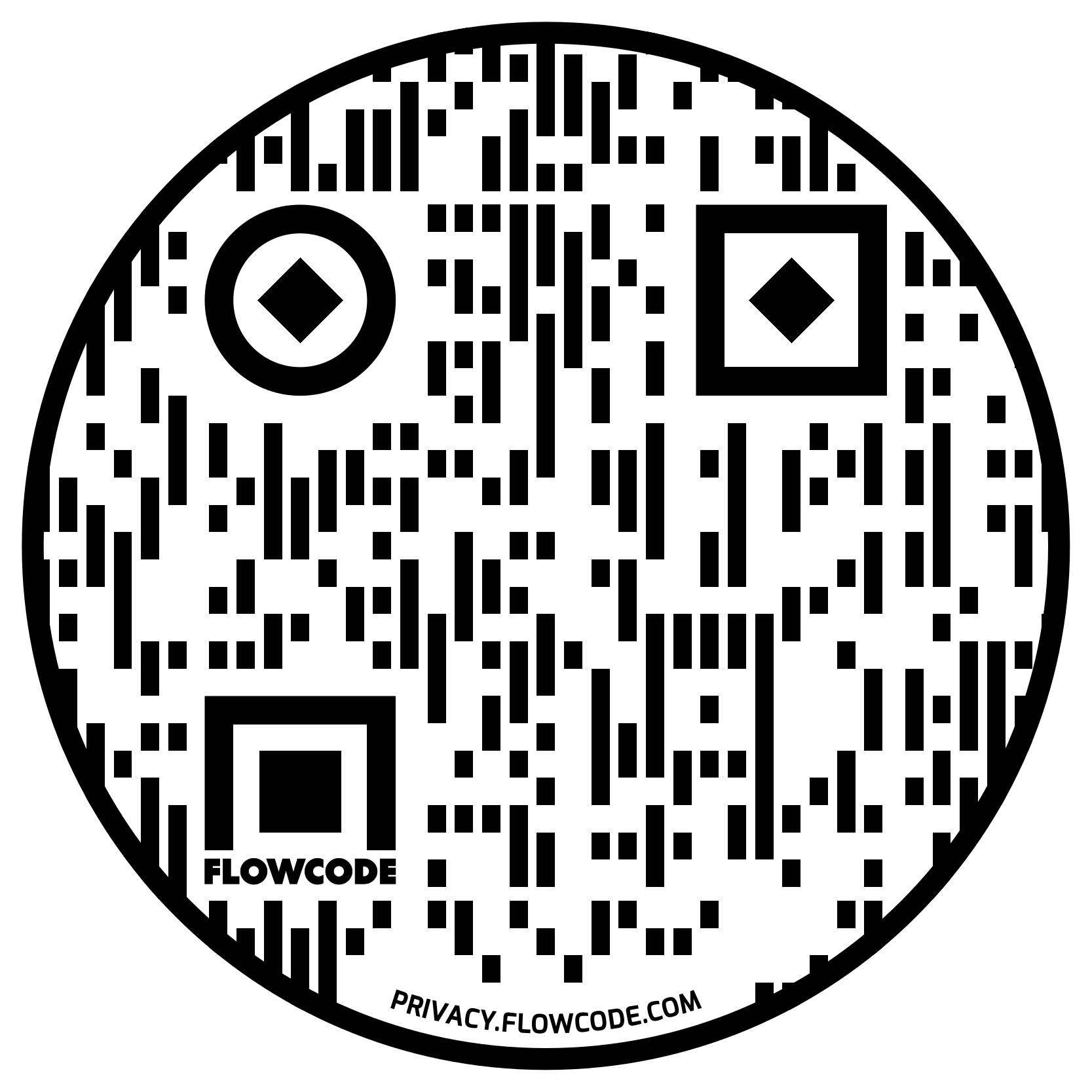 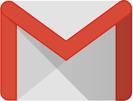 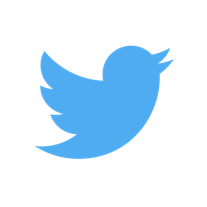 Introduce yourself.
Describe the math you work on with your child/children.



Share fun things from tonight and tag @sarahpowellphd!
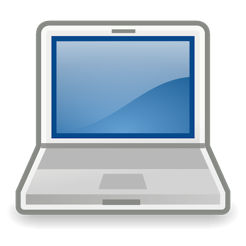 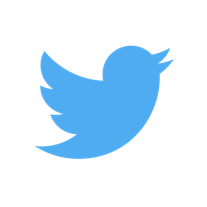 Math Vocabulary
Powell, Bos, & Lin (2019)
Vocabulary
Which of these is easiest for your child? Most difficult?
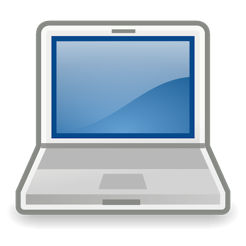 Math Vocabulary
Why is math vocabulary difficult for children?
1. Some math terms are shared with English but have different meanings
right
base
degree
Rubenstein & Thompson (2002)
1. Some math terms are shared with English but have different meanings
2. Some math words are shared with English with similar meanings 
     (but a more precise math meaning)
difference
even
Rubenstein & Thompson (2002)
1. Some math terms are shared with English but have different meanings
2. Some math words are shared with English with similar meanings 
     (but a more precise math meaning)
3. Some math terms are only used in math
numerator
trapezoid
parallelogram
Rubenstein & Thompson (2002)
1. Some math terms are shared with English but have different meanings
2. Some math words are shared with English with similar meanings 
     (but a more precise math meaning)
3. Some math terms are only used in math
4. Some math terms have more than one meaning
square
base
round
second
Rubenstein & Thompson (2002)
1. Some math terms are shared with English but have different meanings
2. Some math words are shared with English with similar meanings 
     (but a more precise math meaning)
3. Some math terms are only used in math
4. Some math terms have more than one meaning
5. Some math terms are similar to other content-area terms with different meanings
variable vs. variably cloudy
divide vs. Continental Divide
Rubenstein & Thompson (2002)
1. Some math terms are shared with English but have different meanings
2. Some math words are shared with English with similar meanings 
     (but a more precise math meaning)
3. Some math terms are only used in math
4. Some math terms have more than one meaning
5. Some math terms are similar to other content-area terms with different meanings
6. Some math terms are homographs
sum vs. some
base vs. bass
eight vs. ate
rows vs. rose
Rubenstein & Thompson (2002)
1. Some math terms are shared with English but have different meanings
2. Some math words are shared with English with similar meanings 
     (but a more precise math meaning)
3. Some math terms are only used in math
4. Some math terms have more than one meaning
5. Some math terms are similar to other content-area terms with different meanings
6. Some math terms are homographs
7. Some math terms are related but have distinct meanings
hundreds vs. hundredths
factor vs. multiple
numerators vs. denominator
Rubenstein & Thompson (2002)
1. Some math terms are shared with English but have different meanings
2. Some math words are shared with English with similar meanings 
     (but a more precise math meaning)
3. Some math terms are only used in math
4. Some math terms have more than one meaning
5. Some math terms are similar to other content-area terms with different meanings
6. Some math terms are homographs
7. Some math terms are related but have distinct meanings
8. An English math term may translate into another language with different meanings
mesa vs. tabla
Rubenstein & Thompson (2002)
1. Some math terms are shared with English but have different meanings
2. Some math words are shared with English with similar meanings 
     (but a more precise math meaning)
3. Some math terms are only used in math
4. Some math terms have more than one meaning
5. Some math terms are similar to other content-area terms with different meanings
6. Some math terms are homographs
7. Some math terms are related but have distinct meanings
8. An English math term may translate into another language with different meanings
9. English spelling and usage may have irregularities
four vs. forty
Rubenstein & Thompson (2002)
1. Some math terms are shared with English but have different meanings
2. Some math words are shared with English with similar meanings 
     (but a more precise math meaning)
3. Some math terms are only used in math
4. Some math terms have more than one meaning
5. Some math terms are similar to other content-area terms with different meanings
6. Some math terms are homographs
7. Some math terms are related but have distinct meanings
skip count vs. multiples
8. An English math term may translate into another language with different meanings
9. English spelling and usage may have irregularities
one-fourth vs. one quarter
10. Some math concepts are verbalized in more than one way
1. Some math terms are shared with English but have different meanings
2. Some math words are shared with English with similar meanings 
     (but a more precise math meaning)
3. Some math terms are only used in math
4. Some math terms have more than one meaning
5. Some math terms are similar to other content-area terms with different meanings
6. Some math terms are homographs
7. Some math terms are related but have distinct meanings
8. An English math term may translate into another language with different meanings
rhombus vs. diamond
9. English spelling and usage may have irregularities
10. Some math concepts are verbalized in more than one way
vertex vs. corner
11. Informal terms may be used for formal math terms
Math Vocabulary
What are ways you can use math language appropriately?
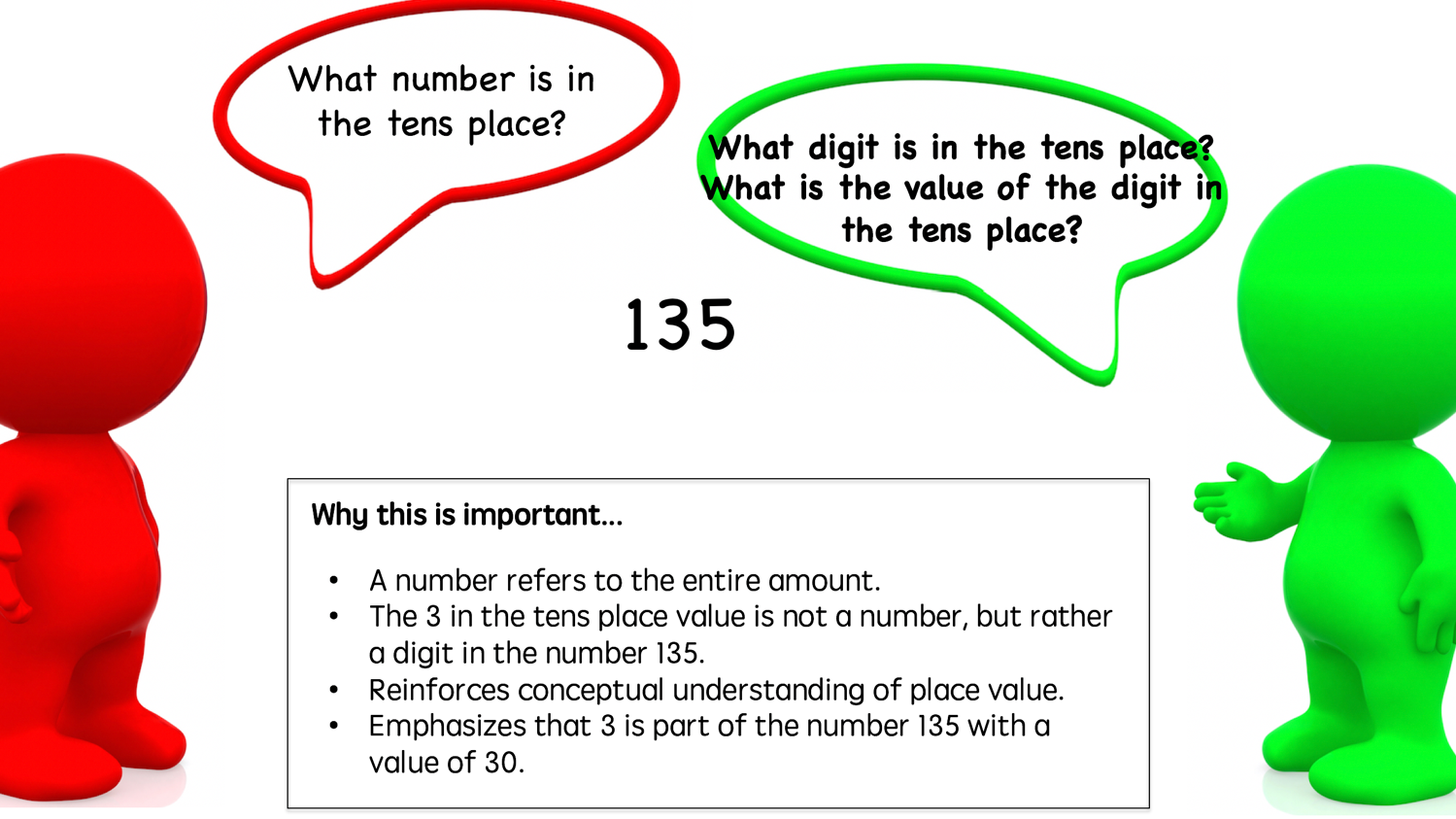 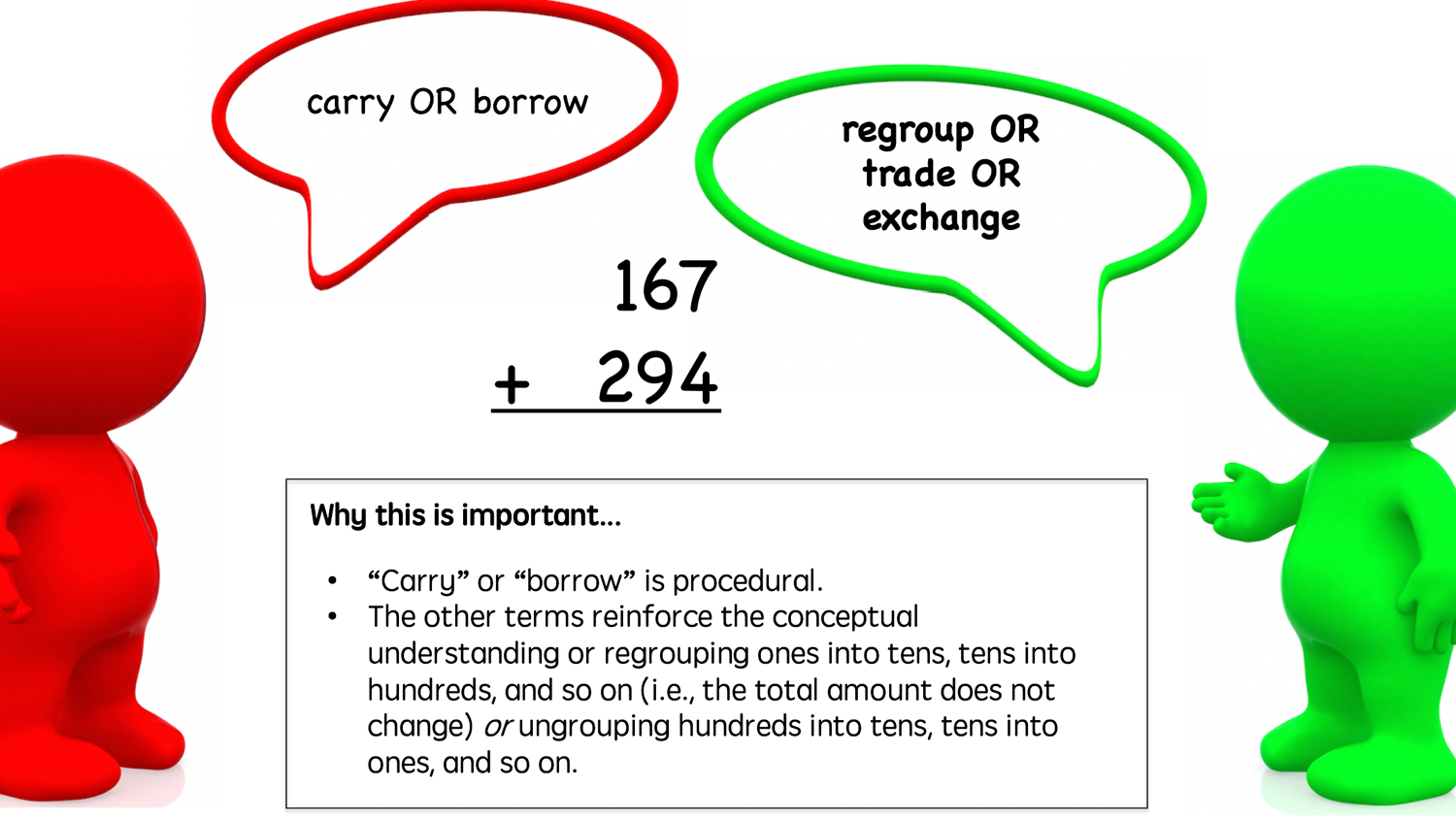 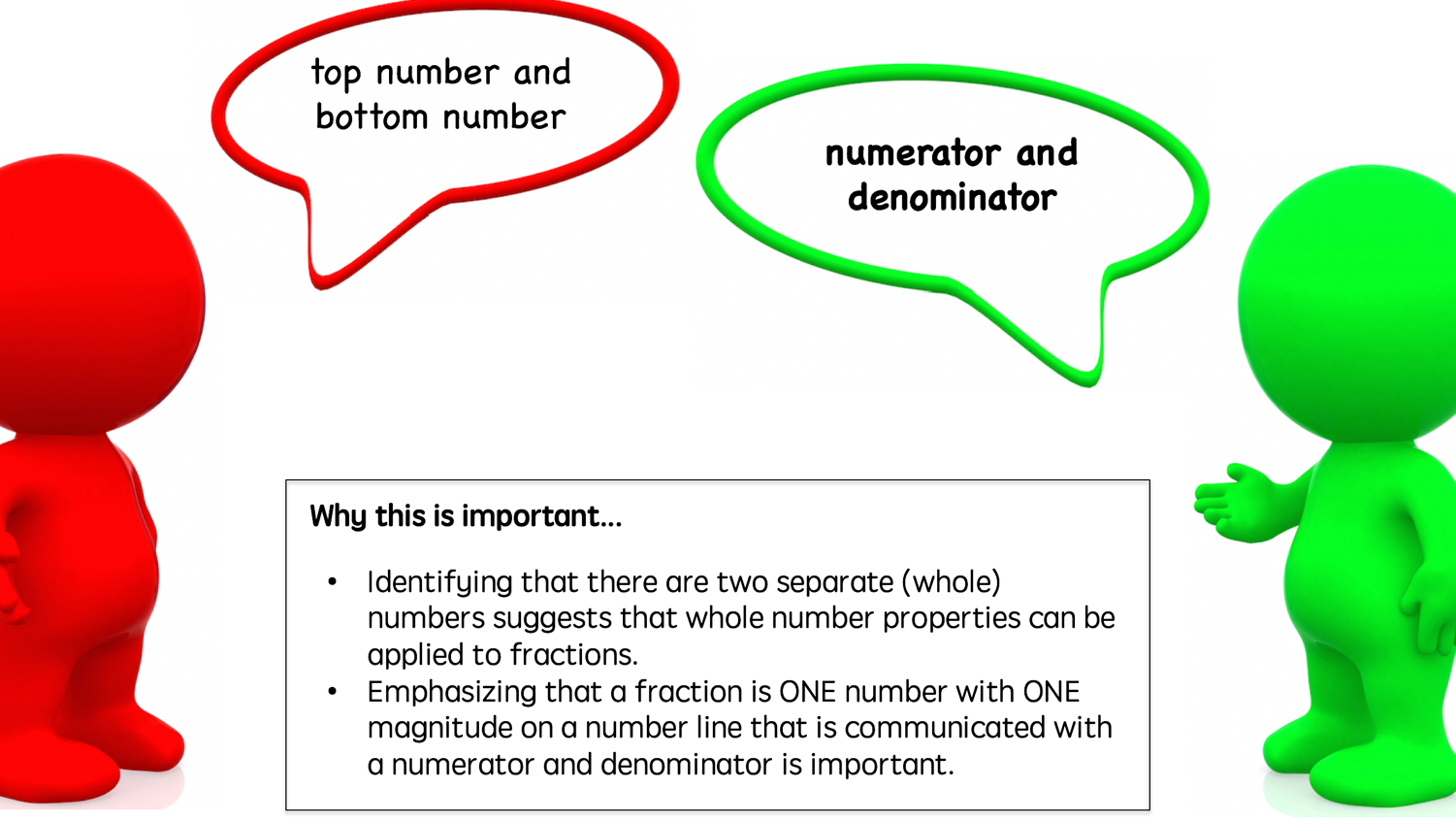 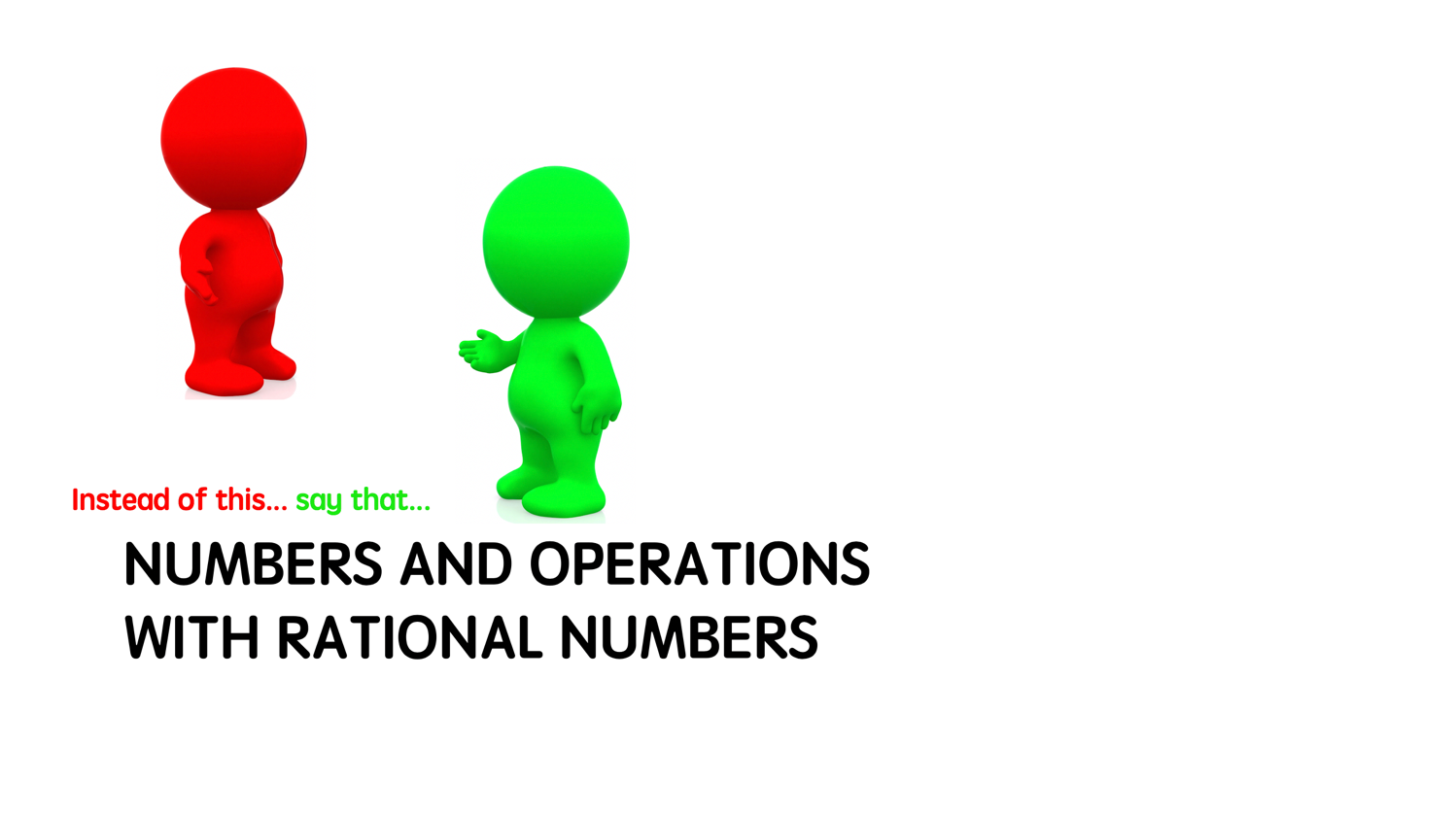 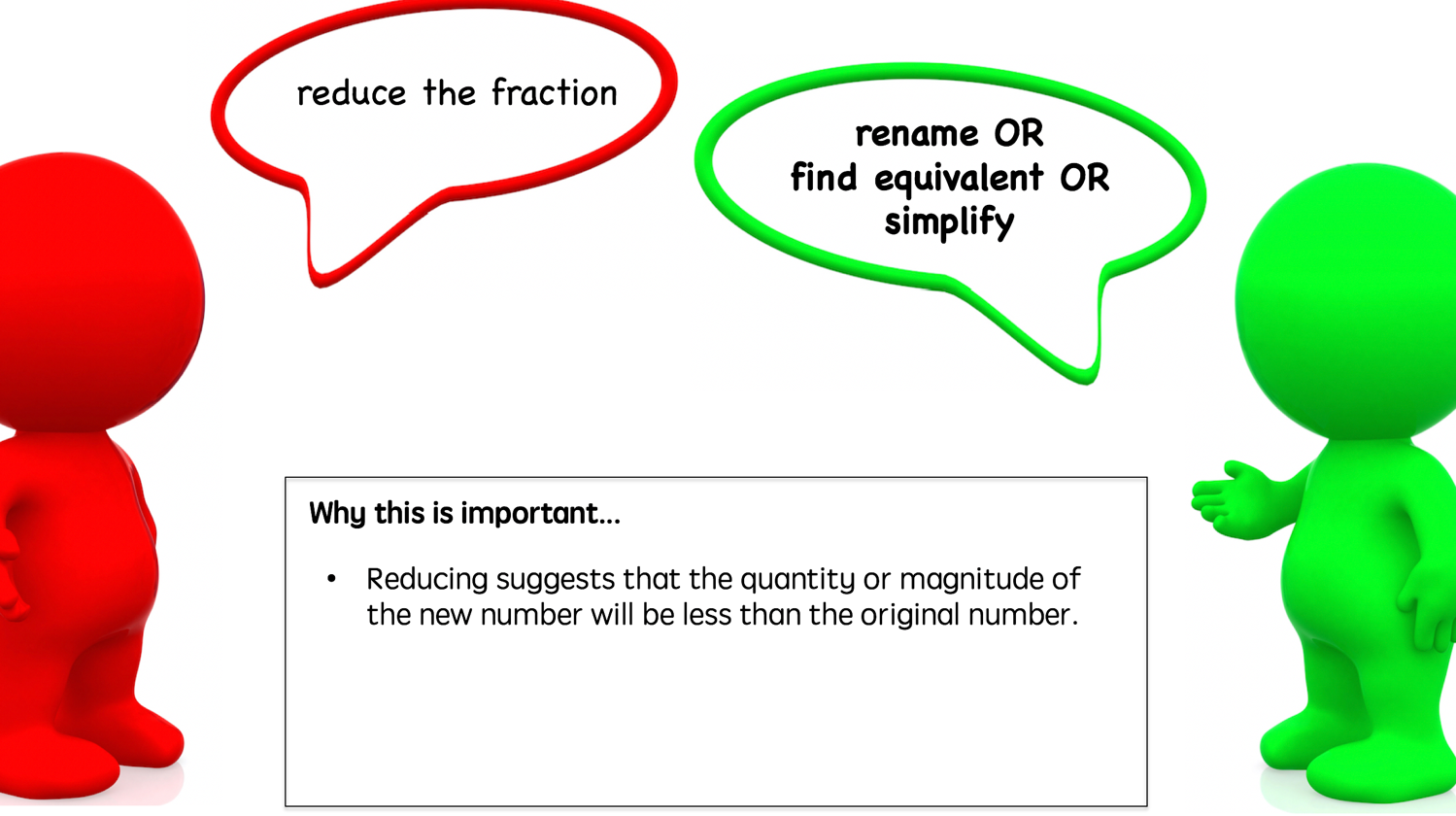 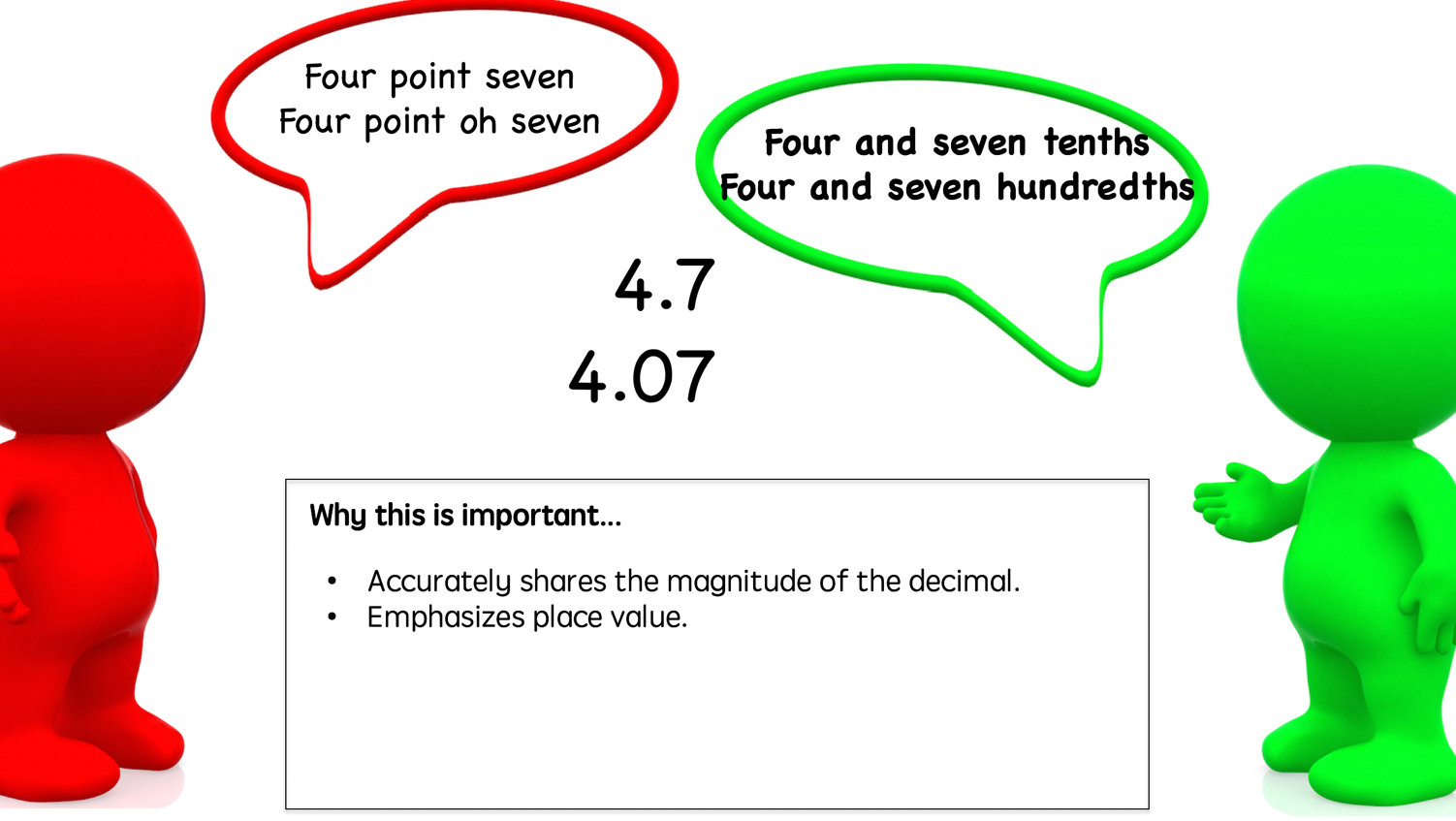 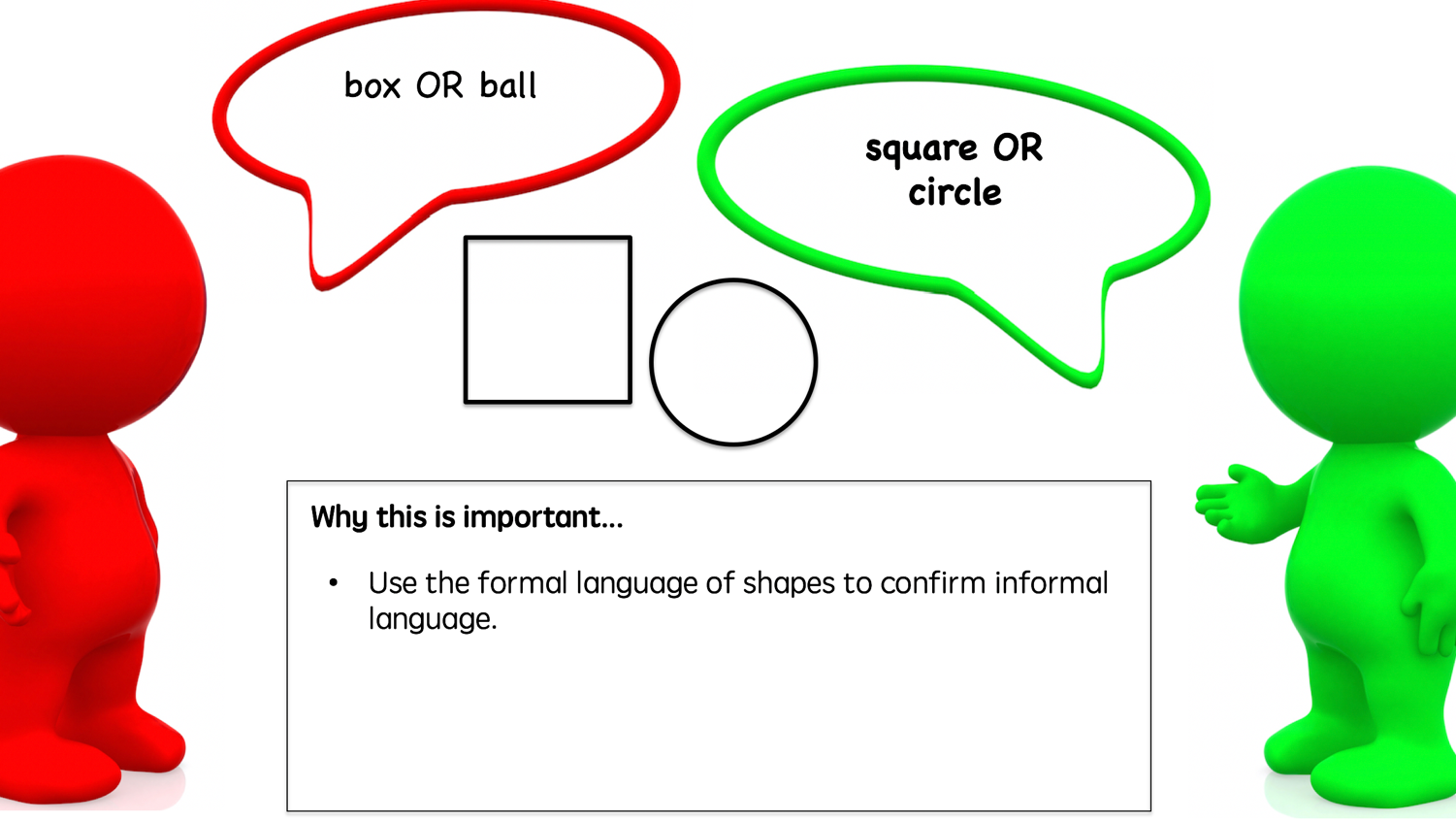 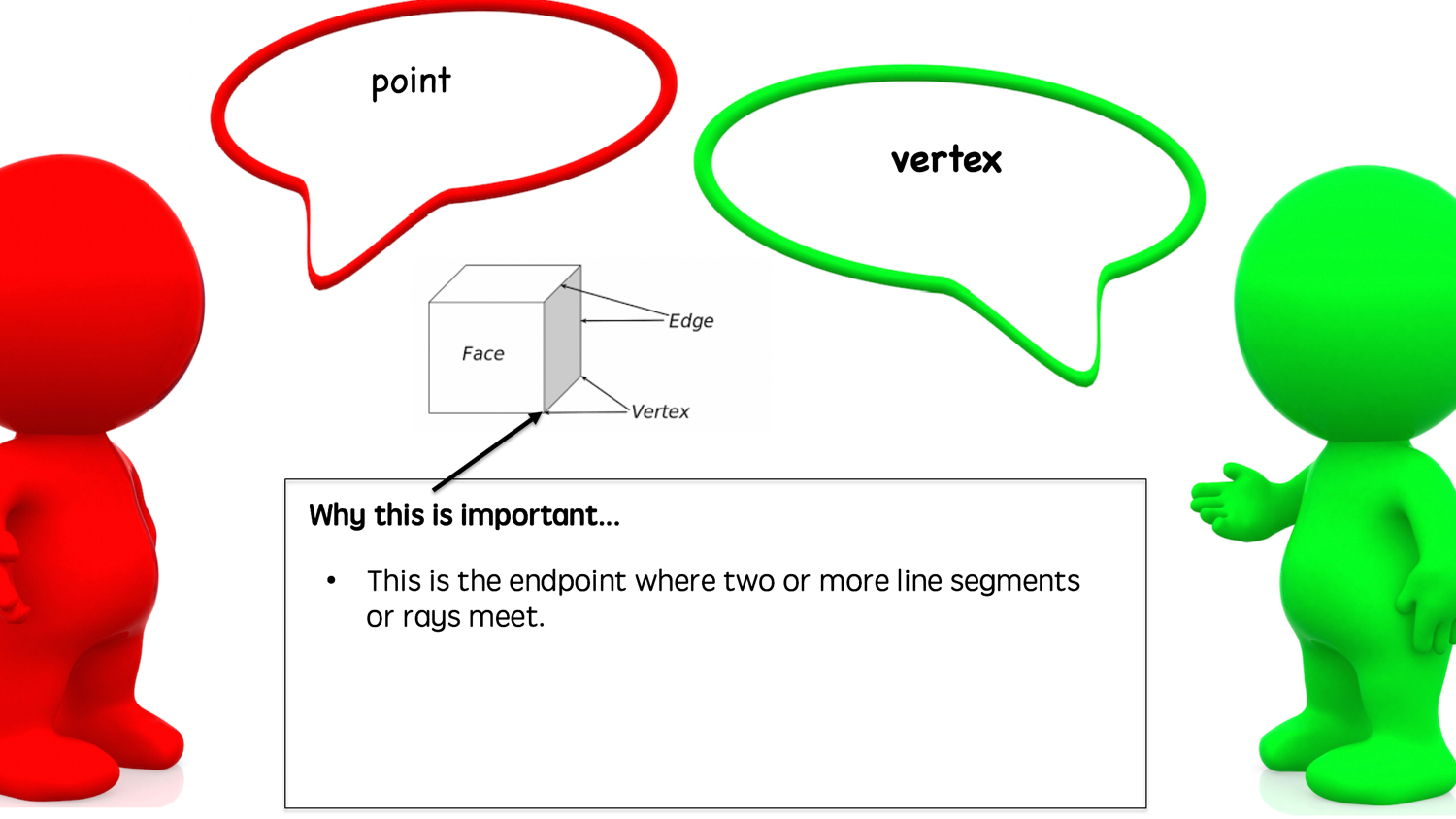 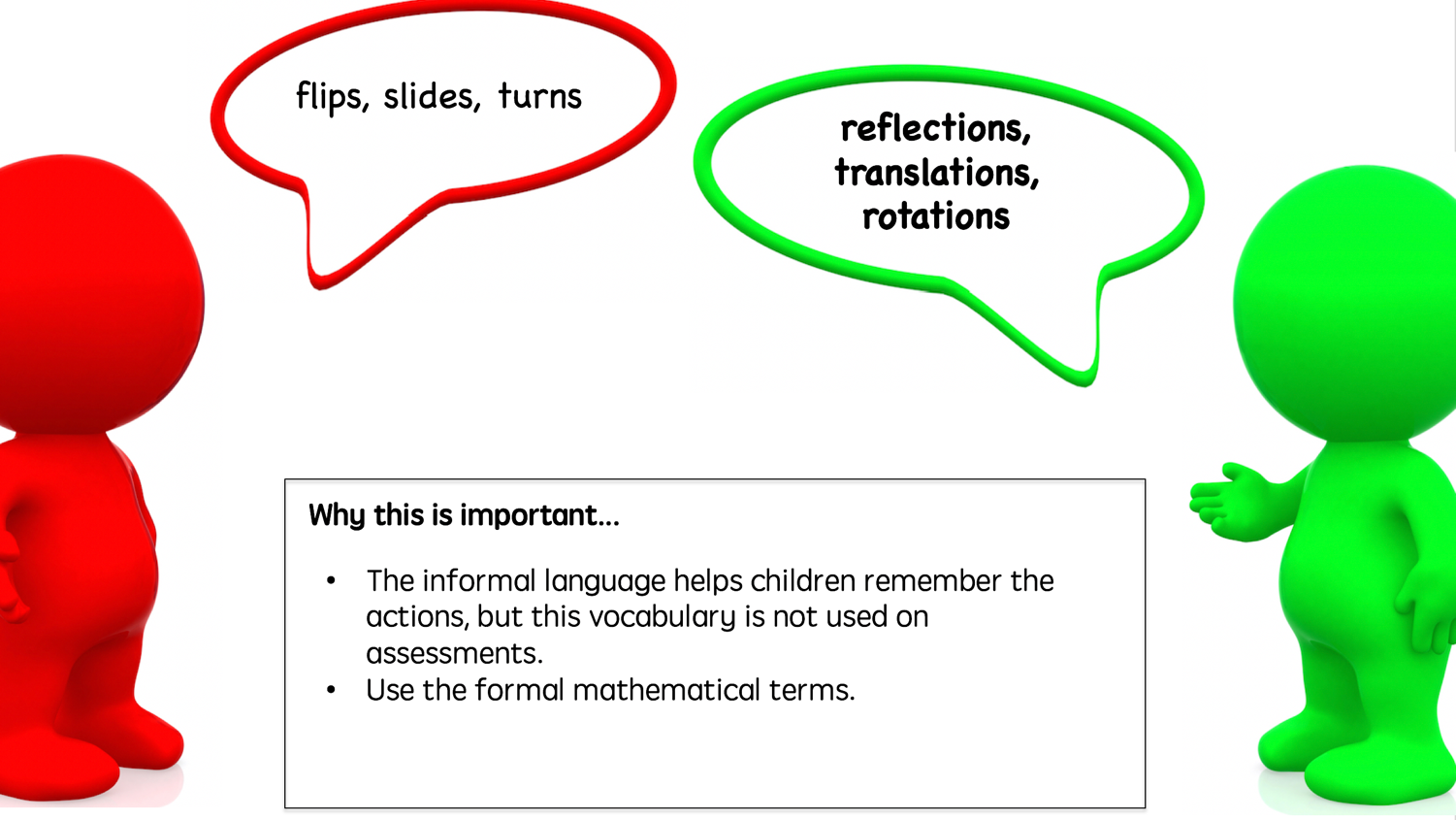 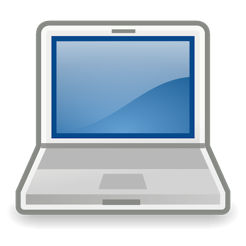 What are examples of, 
“Instead of ___, Say ___?”
Math Vocabulary
What are ways you can help your child with math language in the home?
Use graphic organizers
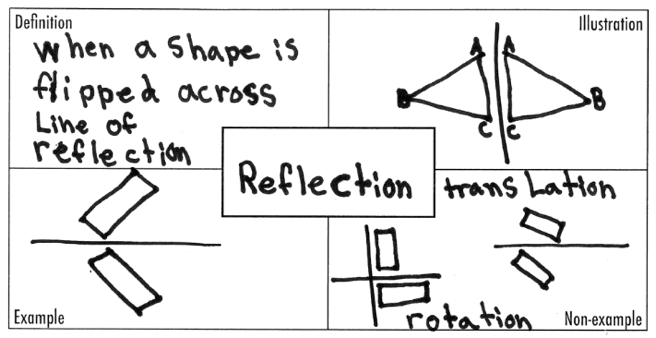 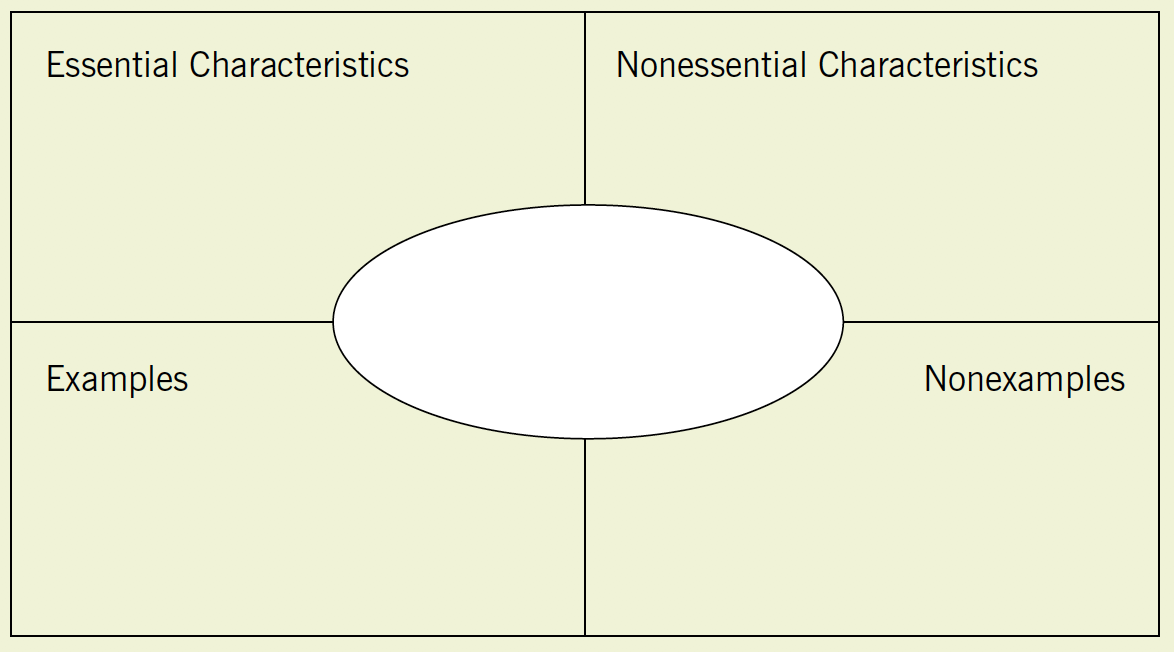 Dunston & Tyminski (2013)
Use graphic organizers
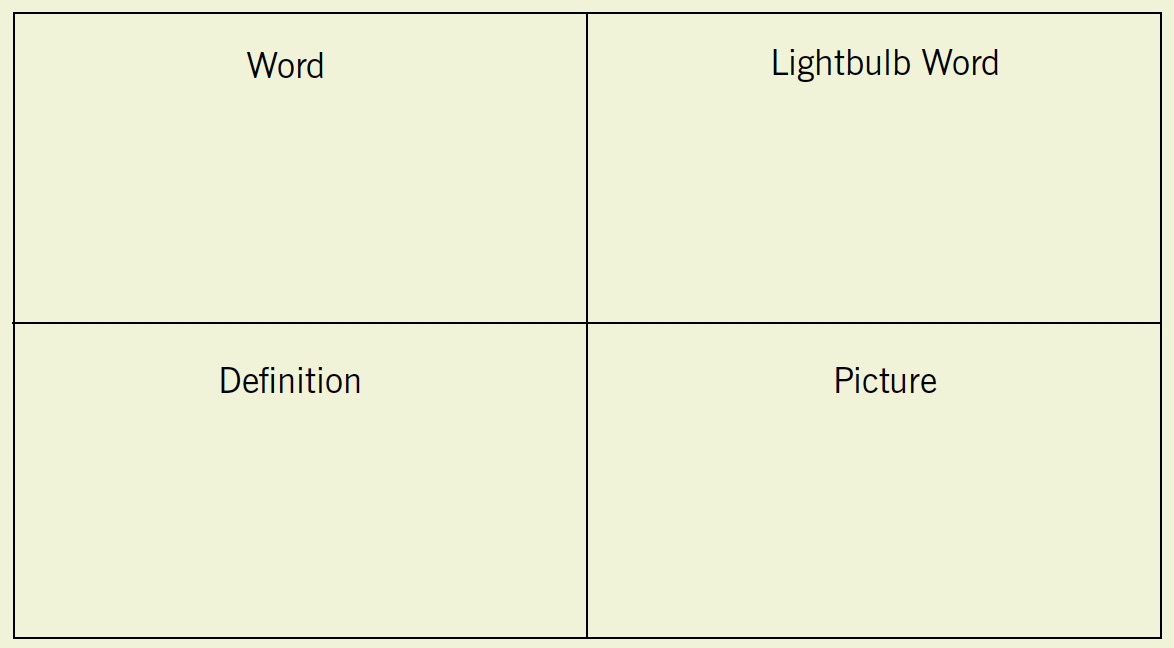 Dunston & Tyminski (2013)
Have students create vocabulary cards
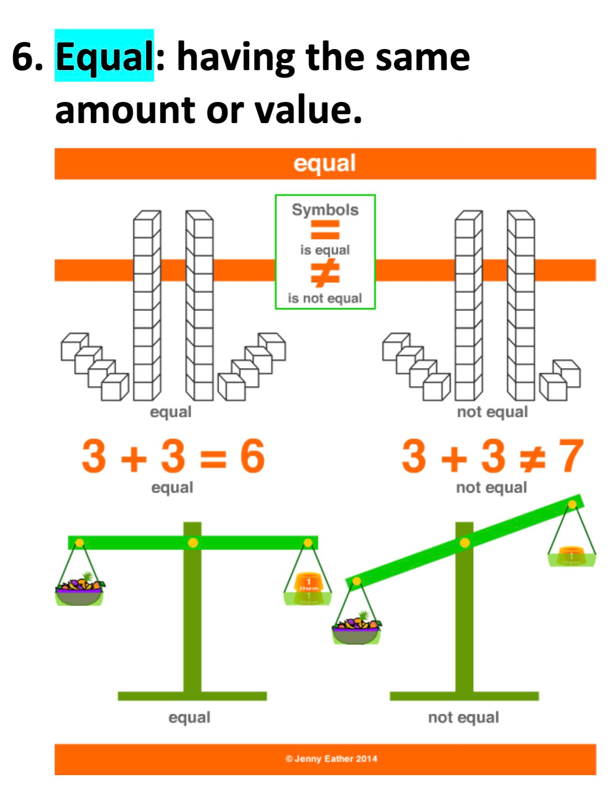 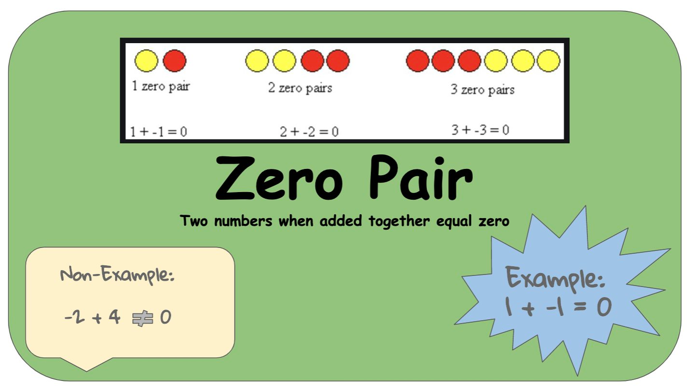 Have students create glossaries
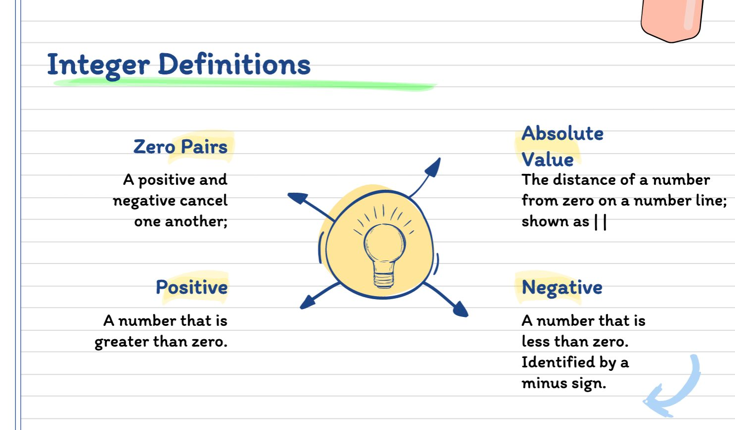 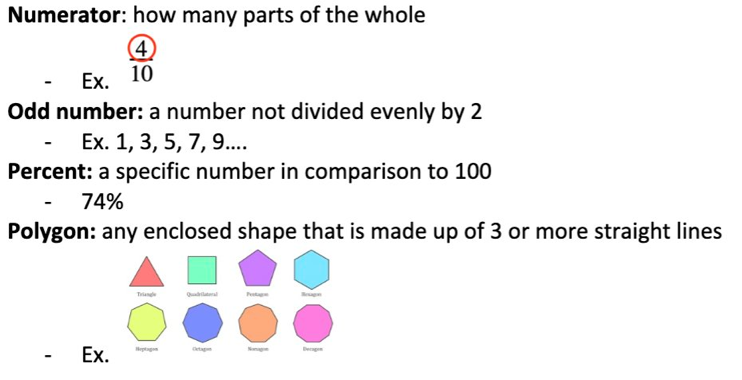 Create a word wall
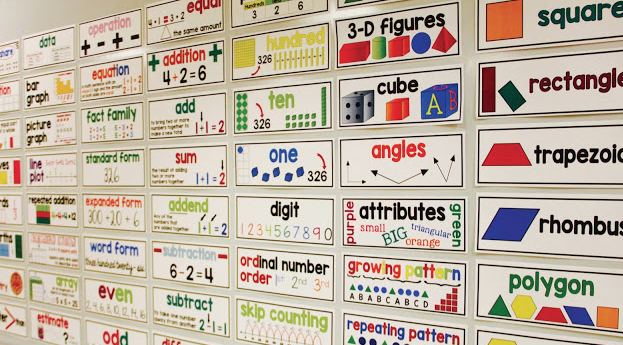 Do word games
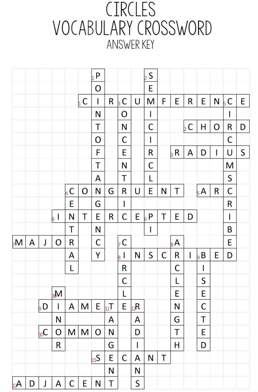 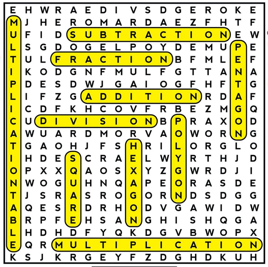 Use technology
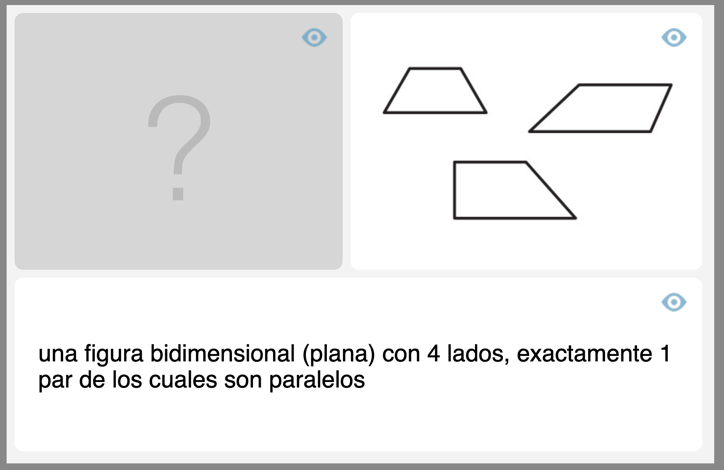 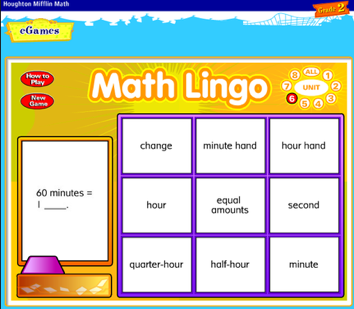 Math Learning Center
Math Lingo
Math Vocabulary
Math Word Problems
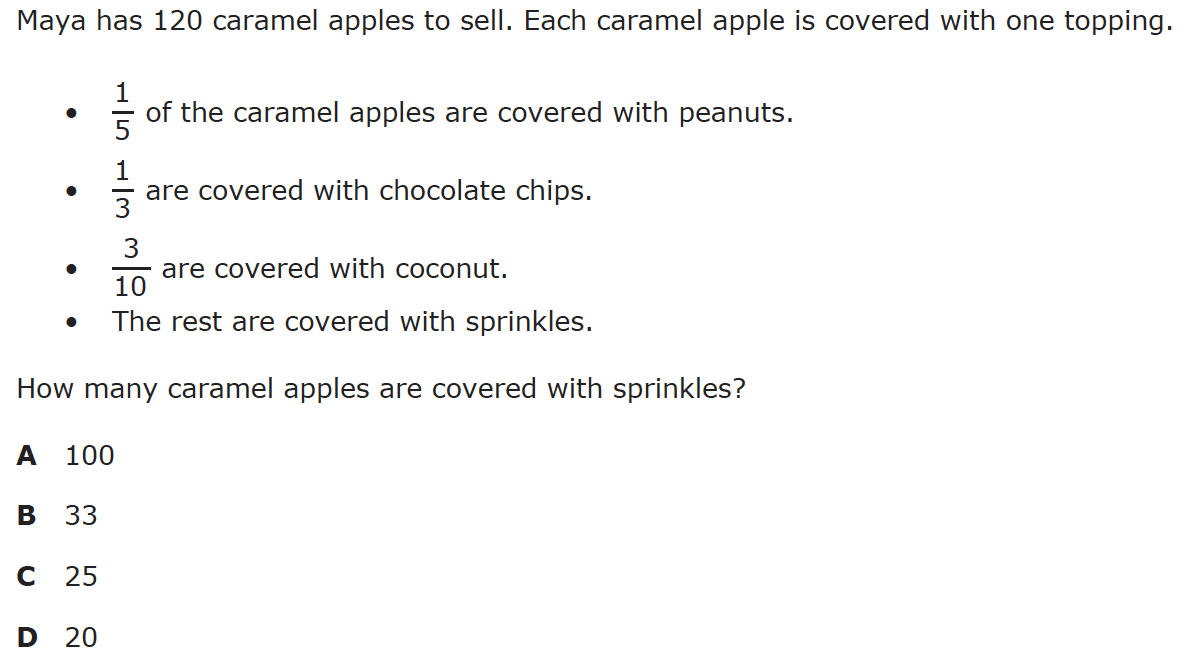 Have an attack strategy
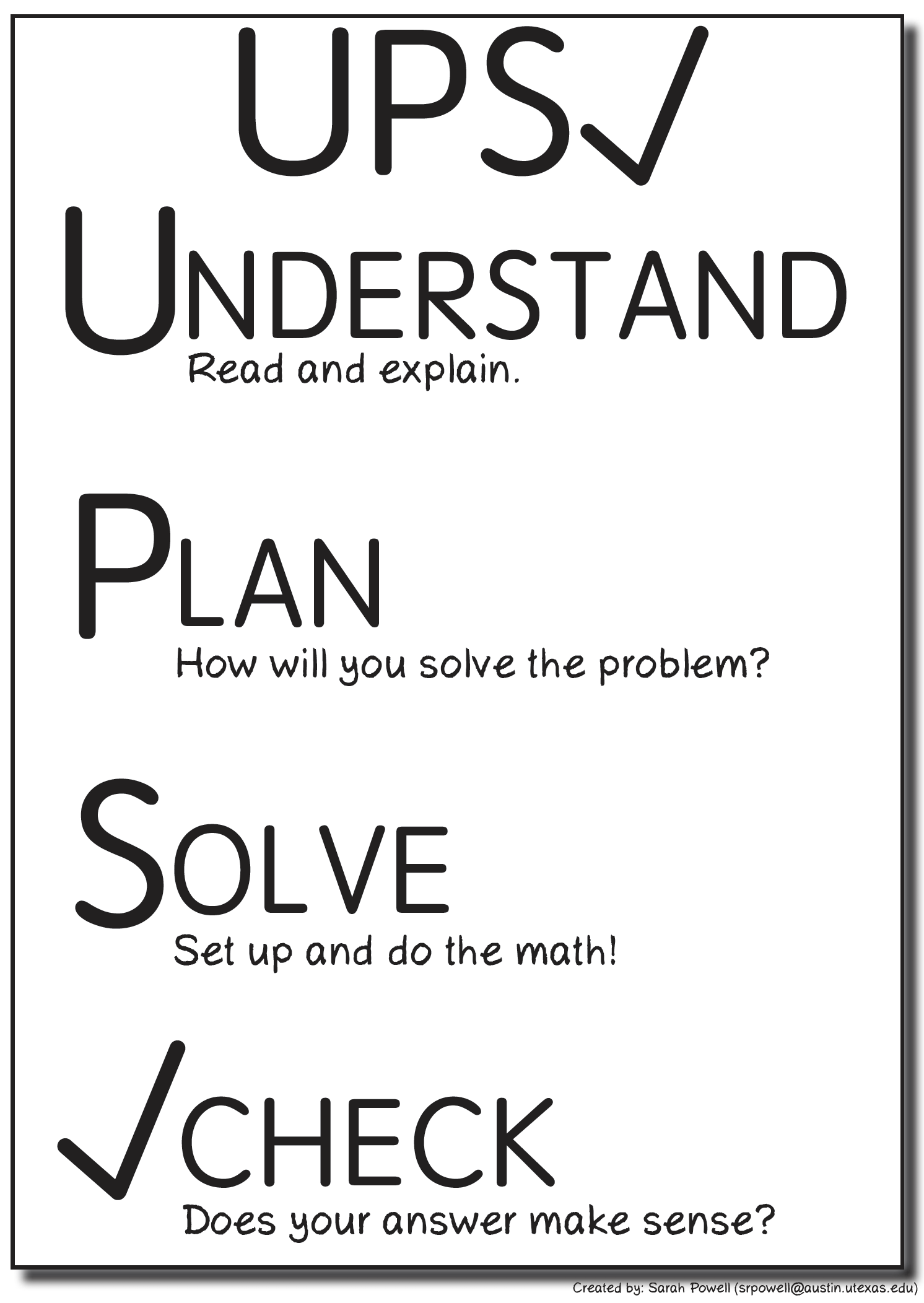 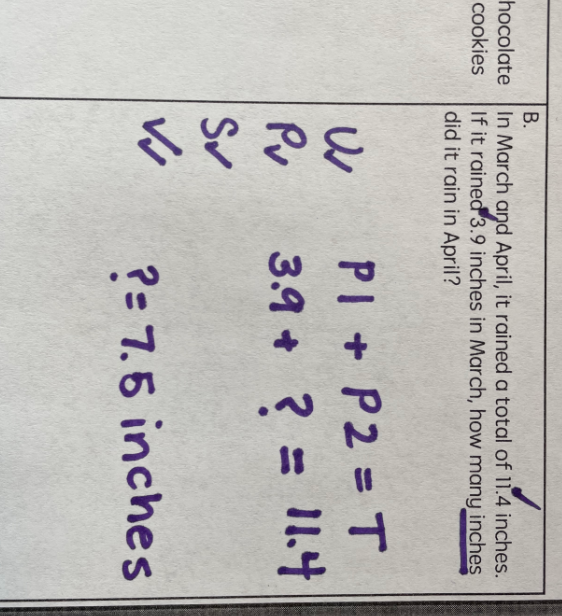 Total
Equal Groups
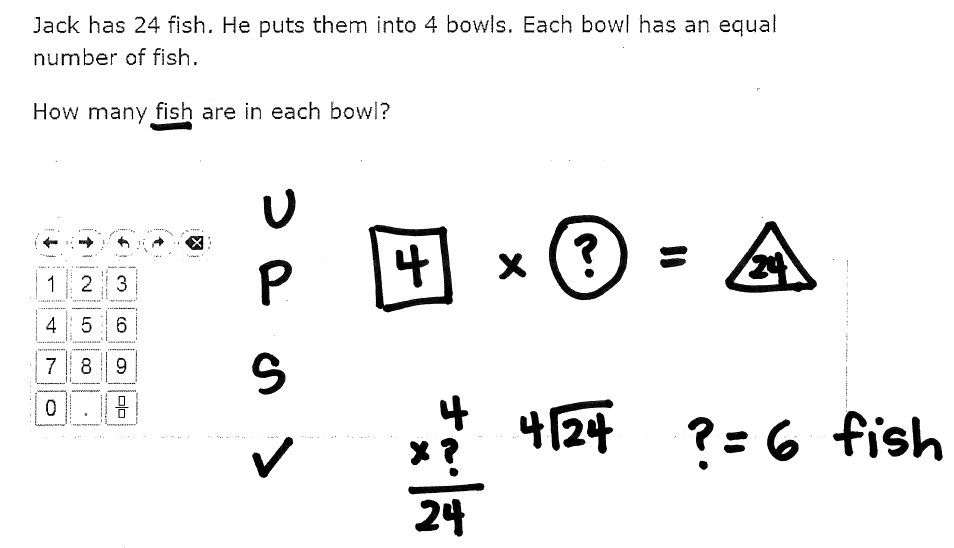 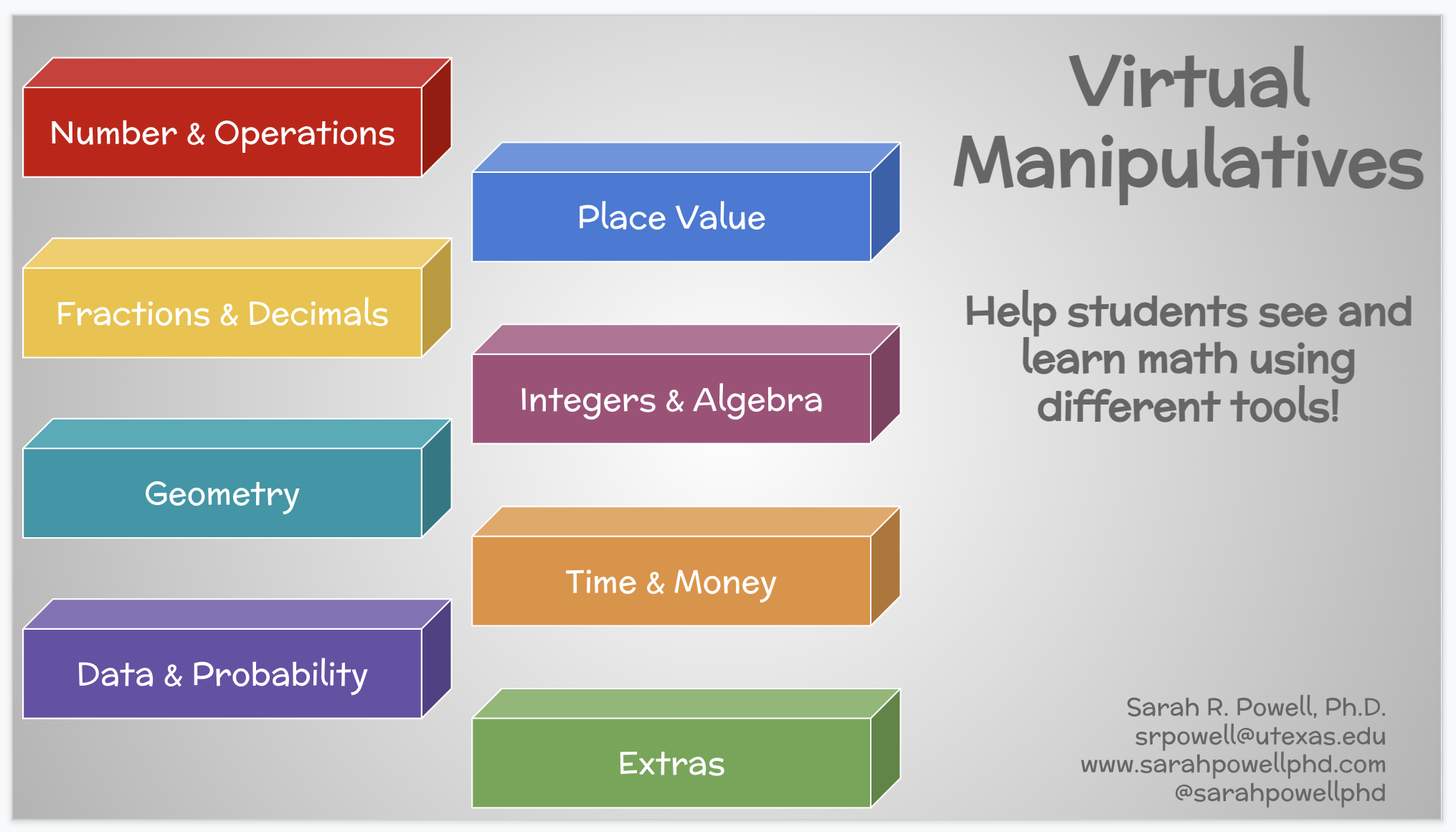 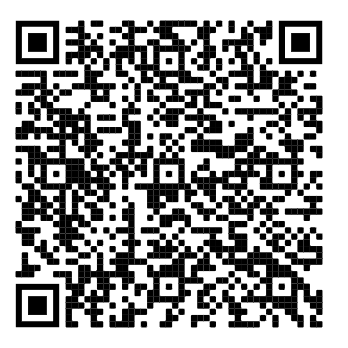 https://intensiveintervention.org/intensive-intervention-math-course
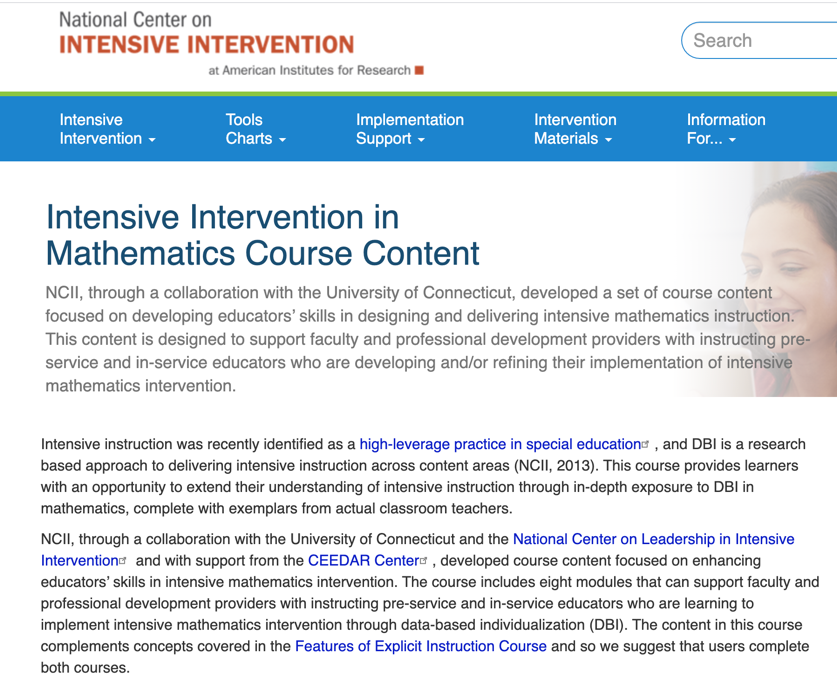 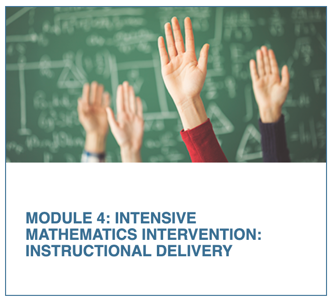 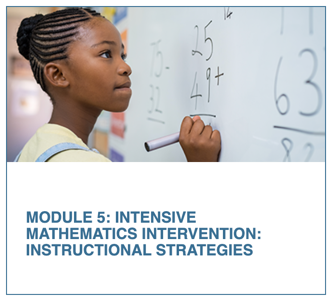 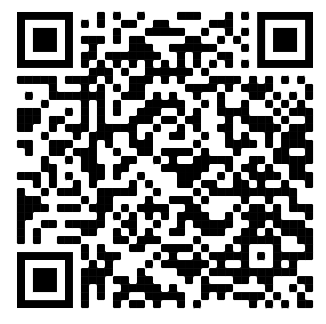 https://www.thescienceofmath.com/
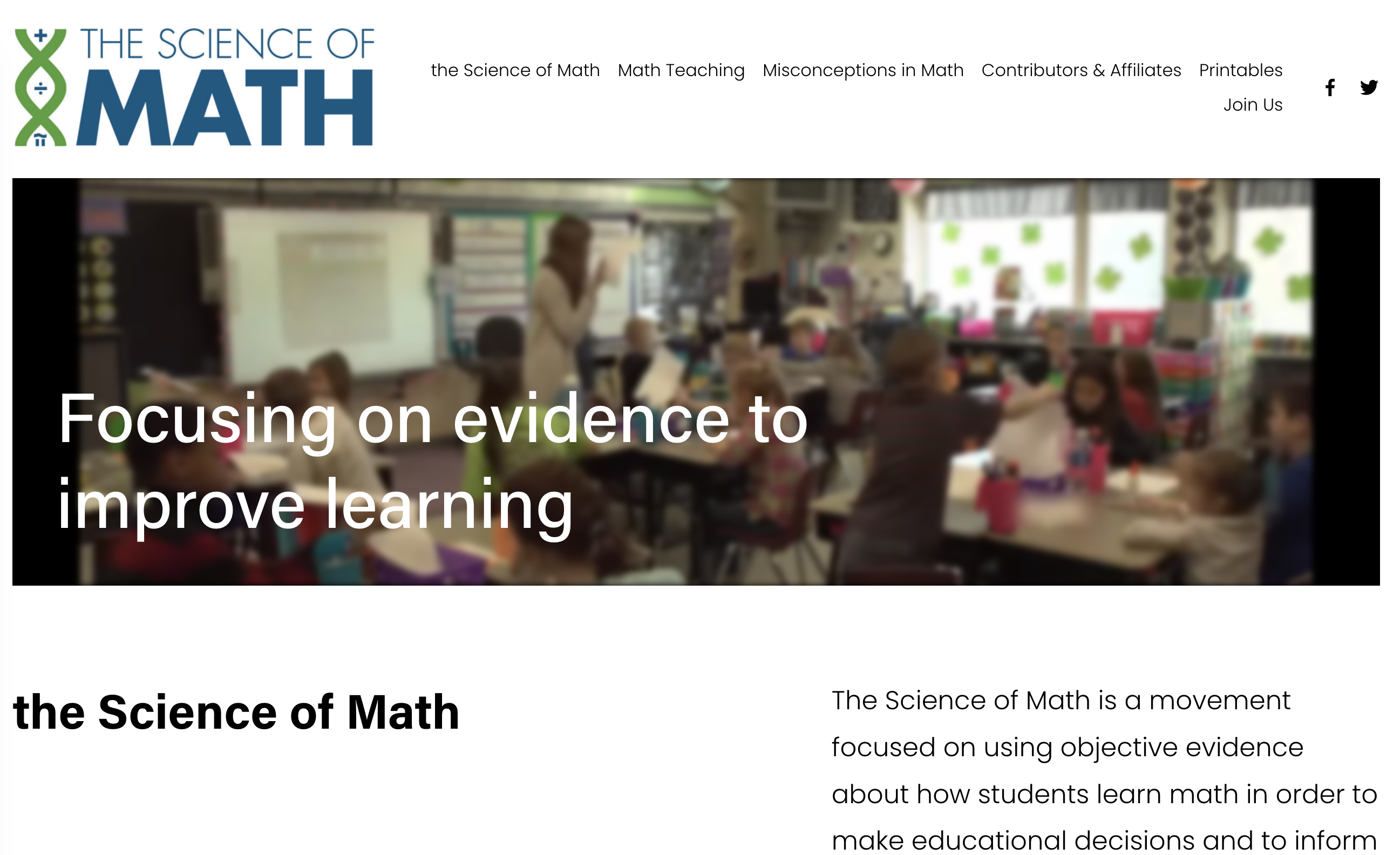 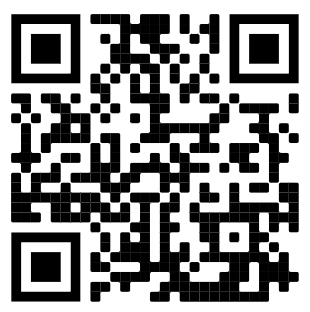 Sarah R. Powell, Ph.D.
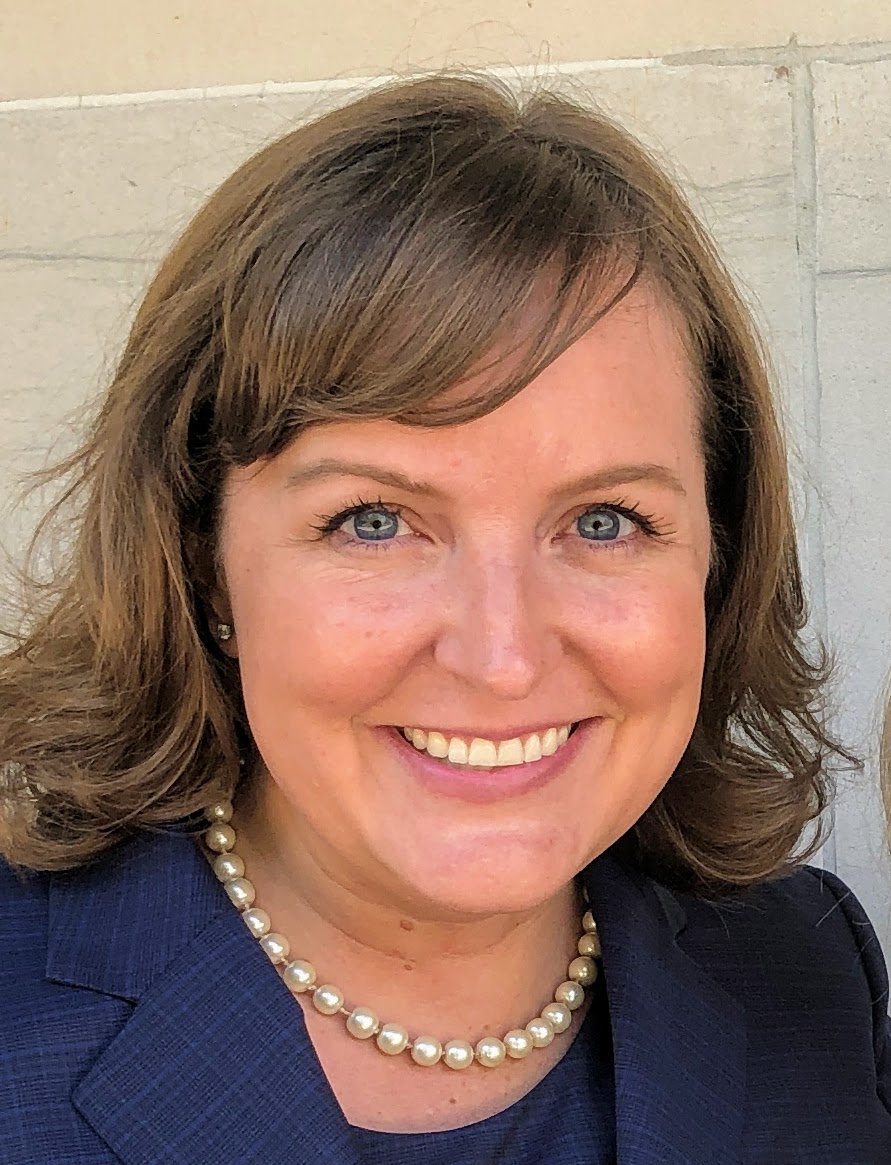 Associate Professor
The University of Texas at Austin
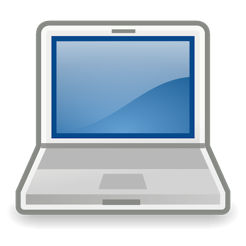 www.sarahpowellphd.com


srpowell@utexas.edu


@sarahpowellphd
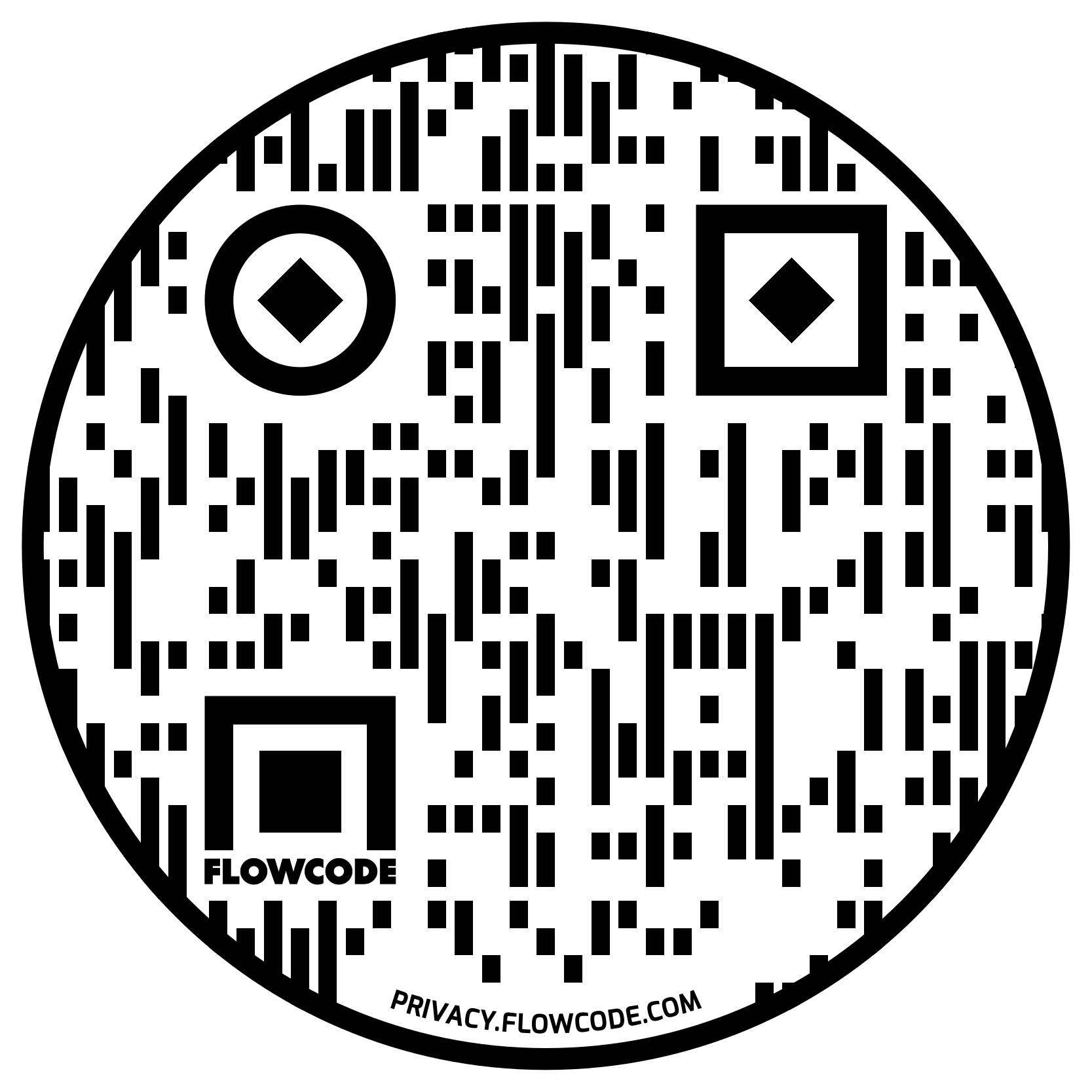 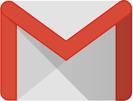 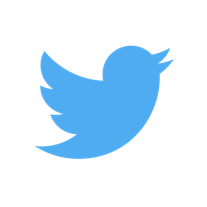 119